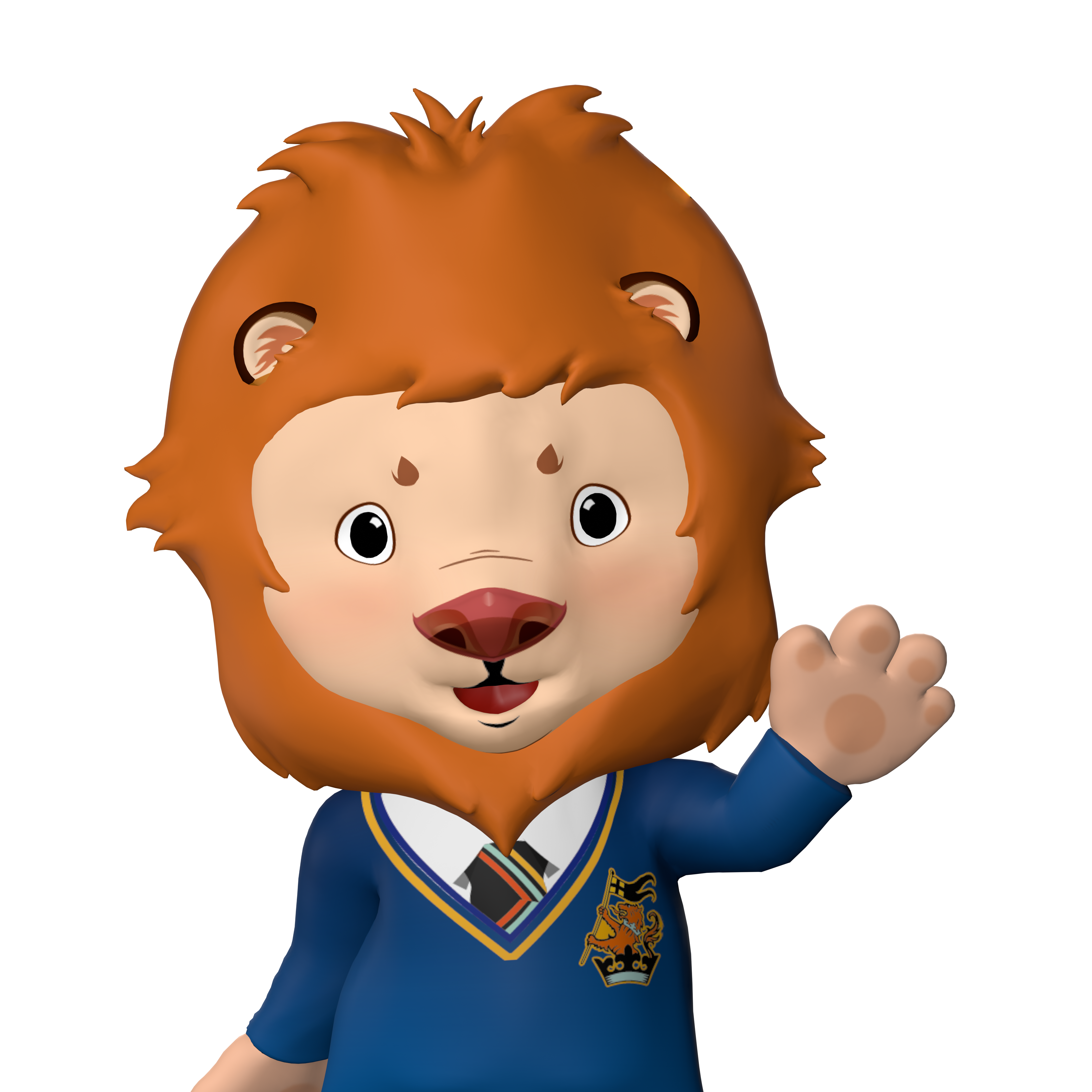 LUNCH MENU
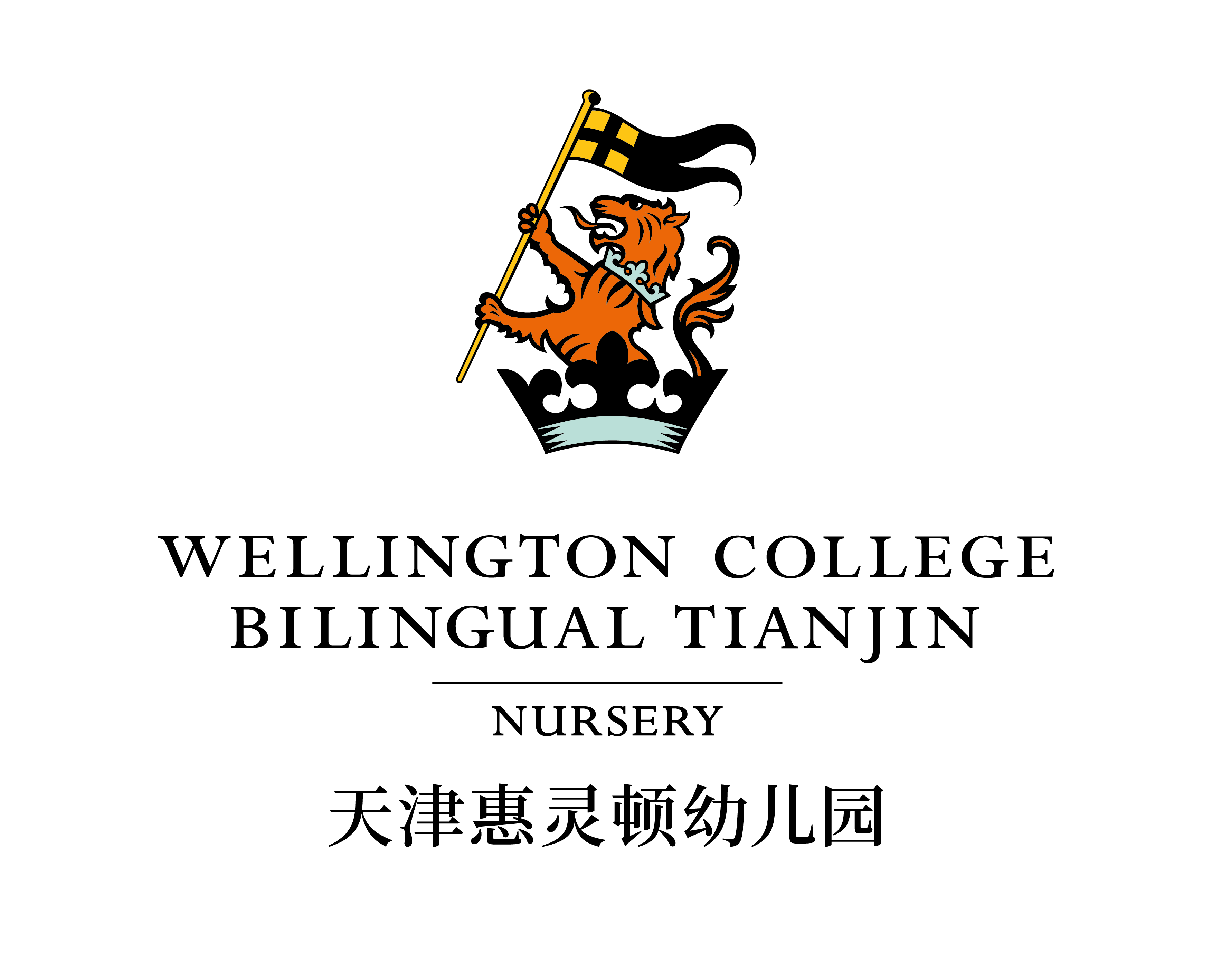 5.6-5.10
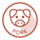 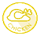 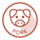 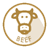 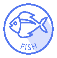 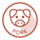 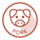 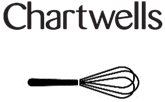 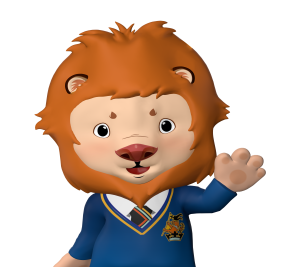 WEEKLY
BREAKFAST
5.6-5.10
MENU
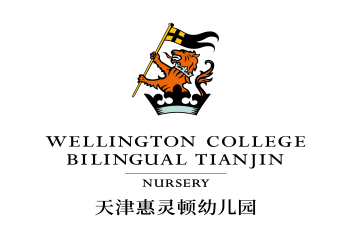 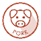 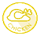 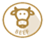 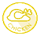 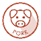 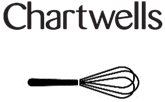